Graphing Linear and Nonlinear Systems
A-CED.2 Create equations in two or more variables to represent relationships between quantities; graph equations on coordinate axes with labels and scales. 

A-REI.11 Explain why the x-coordinates of the points where the graphs of the equations y = f(x) and 
y = g(x) intersect are the solutions of the equation f(x) = g(x); find the solutions approximately, e.g., using technology to graph the functions, make tables of values, or find successive approximations. Include cases where f(x) and/or g(x) are linear, polynomial, rational, absolute value, exponential, and logarithmic functions.
Types of equations
Nonlinear
Absolute Value
Square Root
Quadratic
Circle
Logarithmic
Exponential
Polynomial
Steps for Calculator
Type equation into y =
Press GRAPH to view the graph
Press 2ND GRAPH to view the table of points
Plot points on a graph
Absolute Value
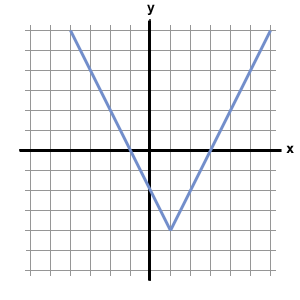 Square root
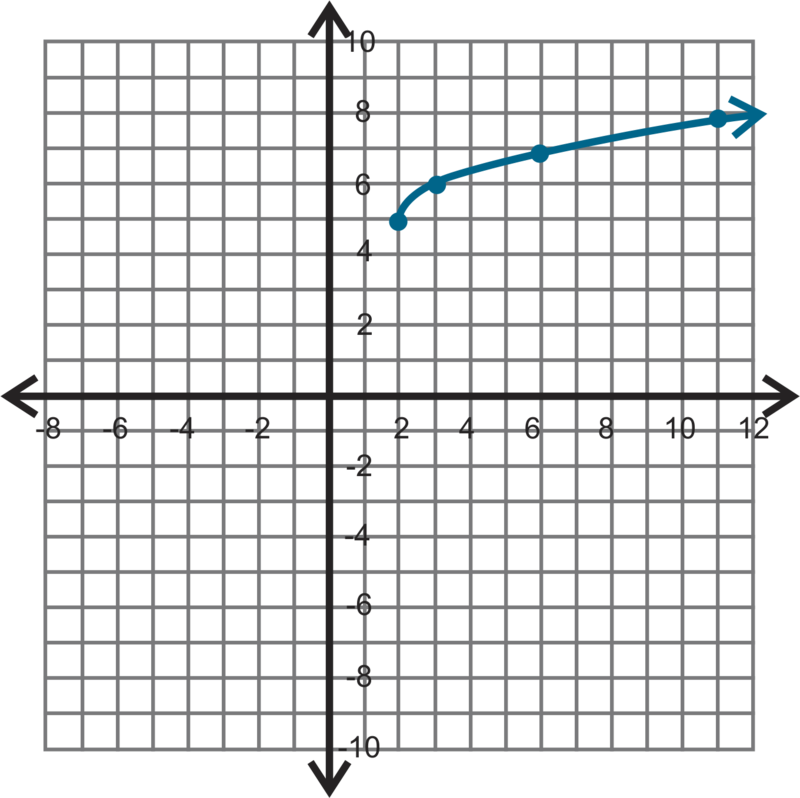 Quadratic
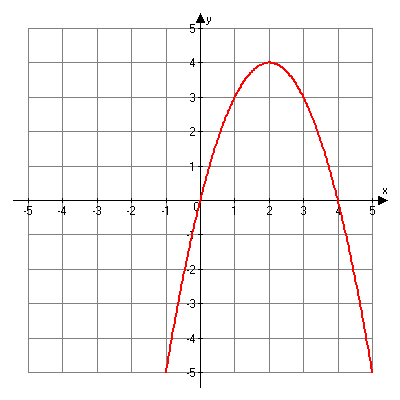 Circle
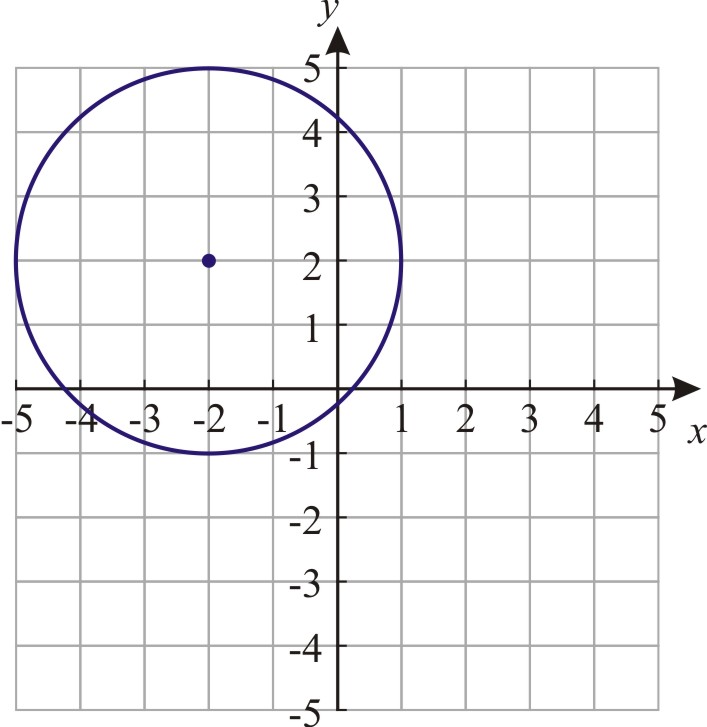 Graphing Systems of equations
Solution to a system is the point where the two equations intersect
If the equations do NOT intersect, there is no solution
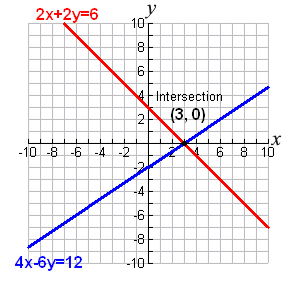 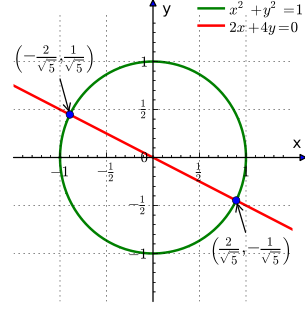 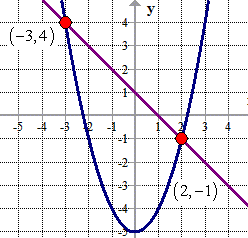 Examples
Finding Intersection in Calculator
Type one equation into y1 and the other equation into y2
GRAPH
2ND TRACE #5
Move the blinking cursor to the intersection using left and right arrow keys
Press ENTER 3 times
Examples